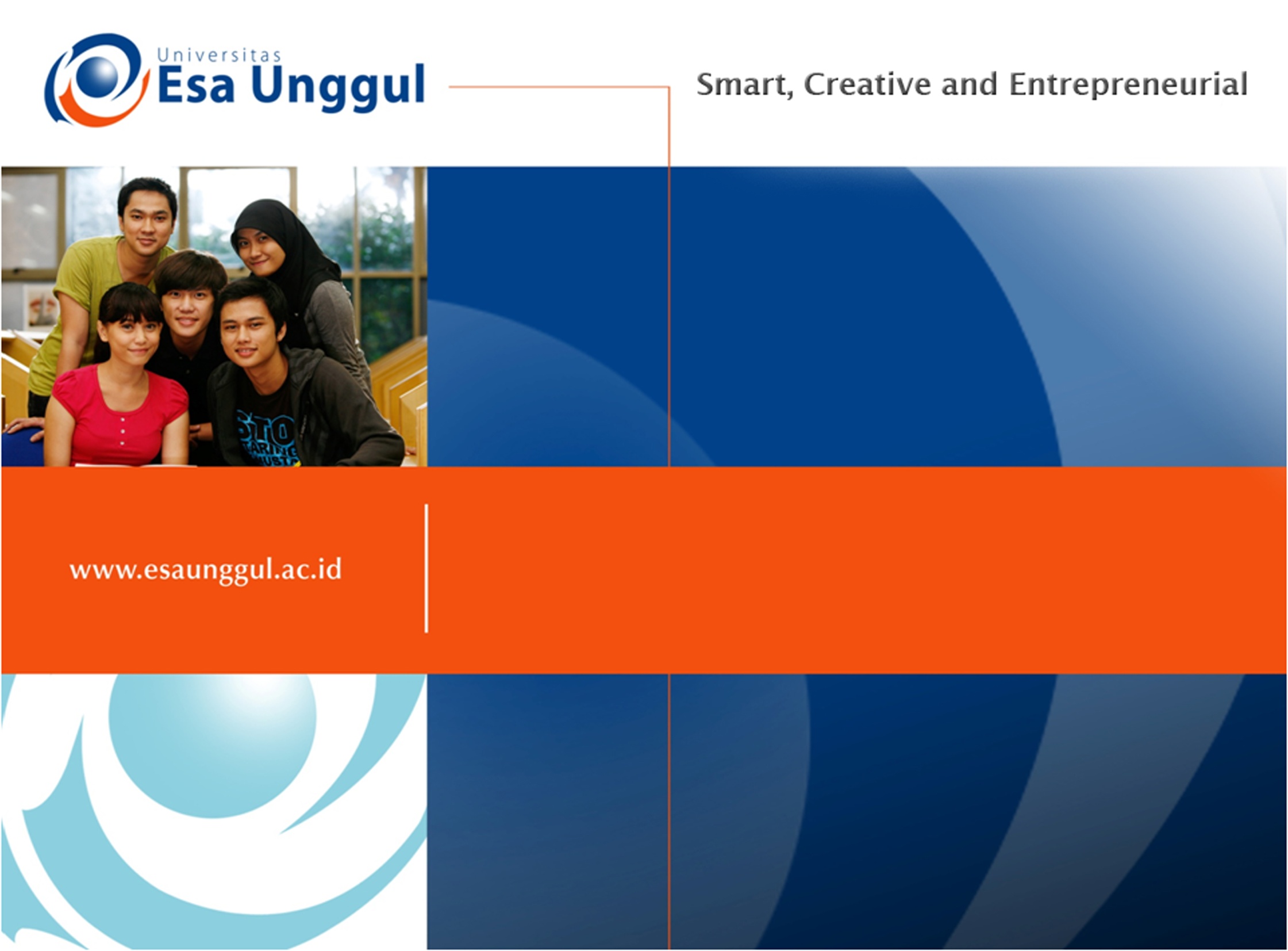 SURFAKTAN
PERTEMUAN  ke 8
Dra Ratih Dyah Pertiwi,M.Farm,Apt
NAMA PRODI : Kesehatan Masyarakat
Fakultas Ilmu Ilmu Kesehatan
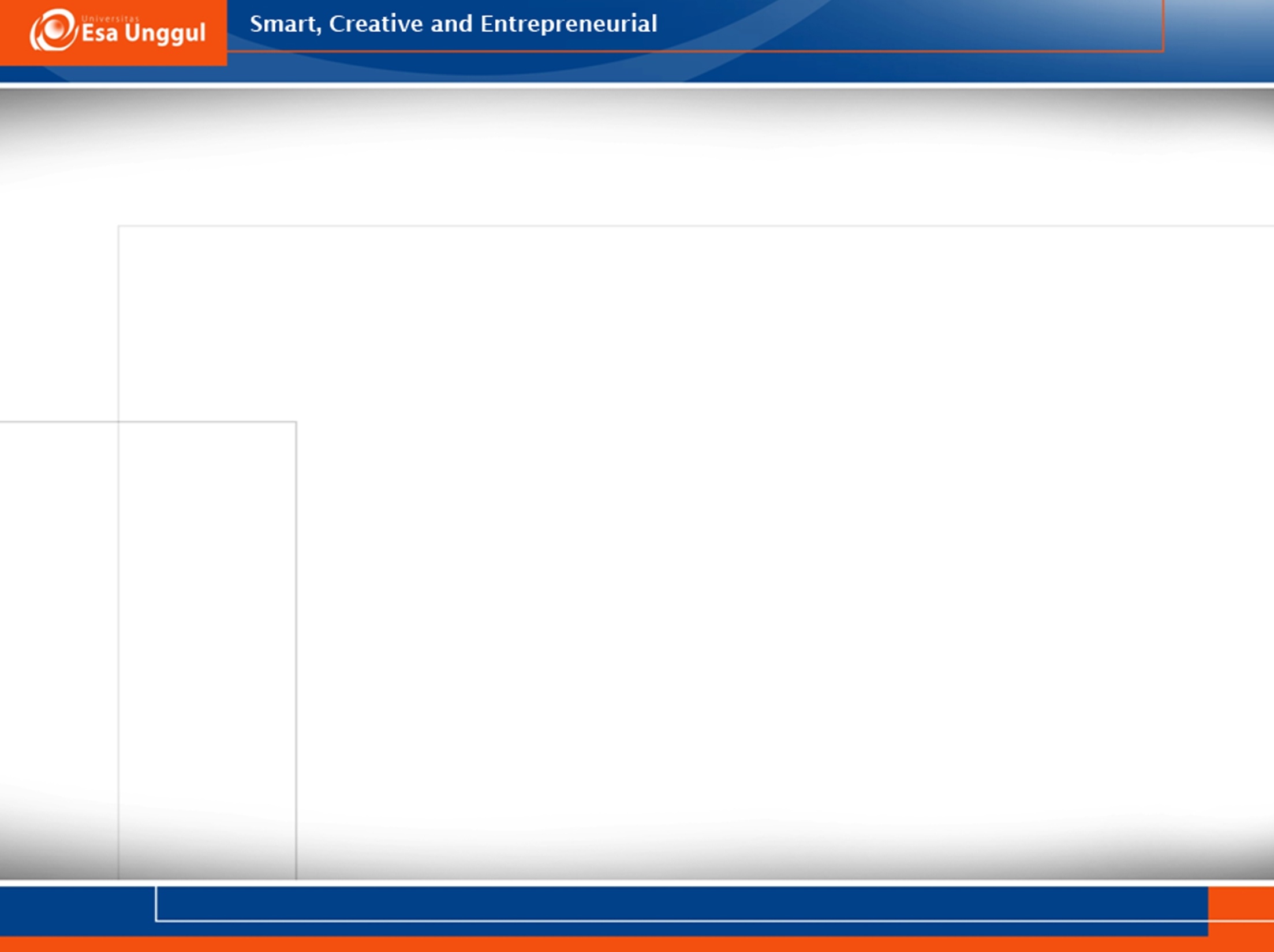 KEMAMPUAN AKHIR YANG DIHARAPKAN
Mahasiswa mampu memahami  surfaktan
Mahasiswa mampu memahami  jenis jenis surfaktan
Mahasiswa mampu memahami mekanisme surfaktan
DEFINISI SURFAKTAN
Senyawa organik yang dalam 	molekulnya memiliki sedikitnya satu 	gugus hidrofilik dan satu gugus 	hidrofobik.
SURFAKTAN
Apabila ditambahkan ke suatu cairan 	pada konsentrasi rendah, maka dapat 	mengubah karakteristik tegangan 	permukaan dan antarmuka cairan 	tersebut.
Antarmuka adalah bagian dimana dua fasa saling bertemu/kontak
 	Permukaan yaitu antarmuka dimana satu fasa kontak dengan 	gas, biasanya udara.
Skema Molekul Surfaktan
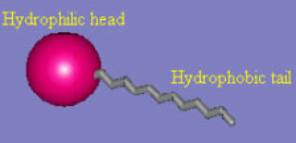 Ekor : Hidrofobik (grup nonpolar)
Kepala : Hidrofilik (grup polar)
- Bersifat hidrofobik dalam media 	air
- Bersifat hidrofilik dalam media 	hidrokarbon
- Bersifat hidrofilik dalam media 	air
- Bersifat hidrofobik dalam media 	hidrokarbon
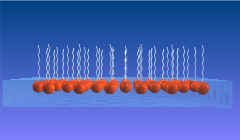 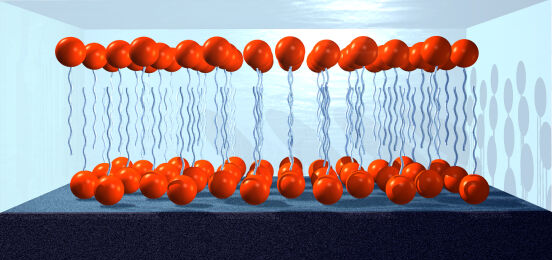 Gugus Hidrofilik :

	(1) 	Bermuatan negatif   ==> surfaktan anionik.
	(2) 	Bermuatan positif  ==> surfaktan kationik.
	(3) 	Bermuatan positif dan negatif   ==> surfaktan amfoterik (ampholyte, 							   zwitterion)
	(4) 	Tidak bermuatan  ==> surfaktan nonionik.
Beberapa Gugus Hidrofilik pada Surfaktan Komersial
Gugus Hidrofobik

	(1) 	Hidrokarbon
		Dapat berupa rantai alkyl lurus, becabang, jenuh, tidak jenuh, sebagian 		siklik ataupun aromatik.
	(2)	Perfluorohidrokarbon
		Dapat berupa rantai lurus atau bercabang, perfluoronated sempurna 		atau diikat pada hidrokarbon
	(3)	Siloxane
		Seringkali diikatkan ke gugus hidrofilik melalui perantara rantai alkyl 		pendek.
	(4)	Polyoxypropylene atau polyoxybutylene
Beberapa Gugus Hidrofobik pada Surfaktan Komersial
Dietanolamida (DEA), sukrosa ester, sorbitol, sorbitan ester, ethoxylated alcohol,
Fatty amine, amidoamine, diamine, amine oxide, quaternary amine, amine ethoxylate
Aminocarboxylic acid, alkil betain
Linier alkilbenzen sulfonat (LAS), alkohol sulfat (AS), alkohol eter sulfat (AES), metil ester sulfonat (MES)
Kelompok Surfaktan
Amfoterik
Anionik
Nonionik
Kationik
Sumber : Hui (1996) dan Matheson (1996)
4 Jenis Surfaktan
Surfaktan anionik memiliki gugus hidrofilik yang membawa muatan negatif seperti karboksilat, sulfonat dan gugus sulfat. Contoh sodium dodecylsulfate (SDS), C12H25OSO3Na. Termasuk dalam sodium alkilsulfat dalam air terdisosiasi menjadi 
C12H25OSO3Na  C12H25OSO3- + Na+
Contoh lainnya adalah sodium dodecanoate C11H23CO2Na termasuk jenis sodium alkilkarboksilat disebut juga asam lemak atau sabun
Surfaktan kationik, memiliki muatan positif dibagian hidrofiliknya. Contoh senyawa dodecyl trimethylammonium bromide C12H25N(CH3)3Br dan hexadecyl trimethylammonium bromide yang terdisosiasi di air menjadi
C16H33N(CH3)3Br  C16H33N+(CH3)3 + Br-
Muatan positif berada di atom nitrogen. Senyawa ini dikenal juga cetyl ammonium bromide (CTAB)
Surfaktan nonionik, bagian hidrofilik diperoleh dari gugus polar seperti polyethylene oxide atau gula
Termasuk kelompok ini adalah alkylethylene oxide dikenal juga alkylethylene glycol
Contoh senyawa : C10H21(OCH2CH2)8OH dan C12H25(OCH2CH2)6OH
Alkylethylene glycol biasa ditulis dengan notasi CncEne dimana nc jumlah atom karbon dan ne jumlah unit ethylene oxide di kepala hidrofilik sehingga untuk kedua senyawa diatas dapat ditulis dengan C10E8 dan C12E6.
Surfaktan amphoteric atau zwitterionik membawa muatan positif dan negatif sehingga muatan bersihnya nol
Beberapa lipid seperti phophatidylcholine adalah zwitterion
Kebanyakan surfaktan yang umum digunakan adalah surfaktan anionik diikuti oleh nonionik.
Surfaktan kationik memiliki potensi masalah lingkungan karena tidak mudah terbiodegradasi sementara surfaktan amphoter mahal dan hanya digunakan untuk keperluan khusus
Tegangan Permukaan
	-	Terbentuk karena adanya gaya tarik menarik antara molekul-molekul 		pada suatu cairan dengan udara. 
	-	Surfaktan mengubah tegangan permukaan cairan dengan cara 			memecah gaya yang menahan molekul cairan di bagian antarmuka.
	-	Dua macam cara pengukuran tegangan permukaan :
		a. Tegangan permukaan kesetimbangan (equilibrium surface tension), 			   yaitu mengukur seberapa efektif surfaktan mampu menurunkan 			    tegangan permukaan air.
			   Nilai tegangan permukaan air = 72 dyne/cm.
		b. Tegangan permukaan dinamis (dynamic surface tension), yaitu 			    mengukur seberapa cepat surfaktan mampu menurunkan tegangan 			   permukaan suatu larutan.
	-	Dalam waktu singkat, tegangan permukaan dinamis akan mencapai nilai 		tegangan permukaan kesetimbangan.
Critical Micelle Concentration (CMC)
	-	Micelle adalah kumpulan unit yang terdiri dari sejumlah molekul bahan 		aktif permukaan (surface active material).
	-	Micelle melarutkan kotoran dan minyak dengan cara mengangkat 			kotoran tersebut dari permukaan dan mendispersikannya ke larutan.
	-	CMC adalah konsentrasi surfaktan  dimana sejumlah micelle tebentuk 		dan mampu memisahkan kotoran.
	-	CMC untuk mengukur efisiensi surfaktan.  CMC yang rendah 			menunjukkan bahwa makin sedikit surfaktan yang diperlukan untuk 		menjenuhkan permukaan dan membentuk micelle.
	-	Untuk mendapatkan kinerja pembersihan yang optimal, umumnya 			konsentrasi surfaktan yang digunakan adalah 1-5%.
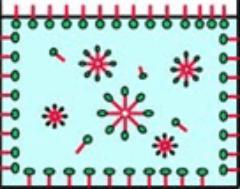 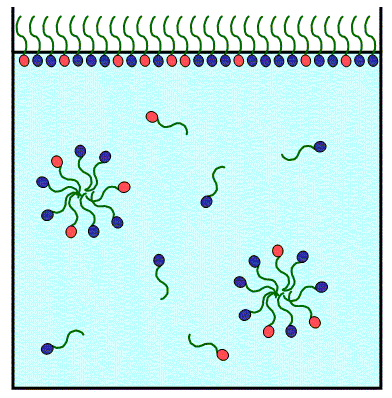 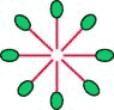 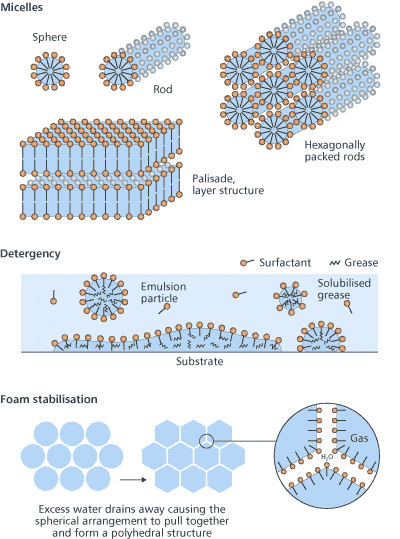 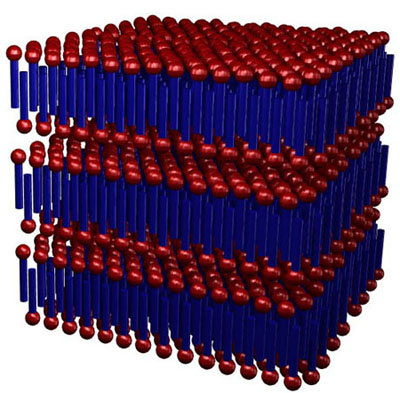 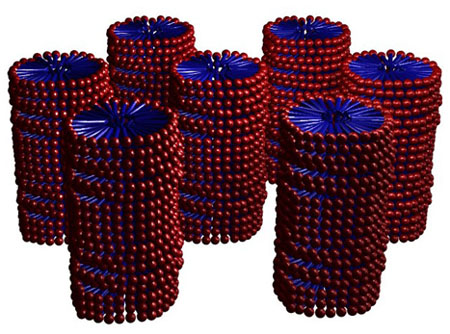 Hydrophile-Lipophile Balance (HLB)
	-	HLB adalah ukuran empiris untuk mengetahui hubungan antara gugus 		hidrofilik dan hidrofobik pada suatu surfaktan.
	- 	Sistem HLB digunakan untuk mengidentifikasi emulsifikasi minyak dan 		air oleh surfaktan.
	-	Dua tipe emulsi, yaitu :
		a. Water-in-oil (w/o), artinya air terdispersi di dalam minyak.
			Memerlukan surfaktan dengan nilai HLB rendah.
		b. Oil-in-water (o/w), artinya minyak terdispersi di dalam air 
			Memerlukan surfaktan dengan nilai HLB tinggi.
	-	Makin tinggi nilai HLB, maka surfaktan makin bersifat larut air.
	-	Makin rendah nilai HLB, surfaktan makin bersifat larut minyak.
	-	Nilai HLB dapat dihitung untuk jenis surfaktan alcohol ethoxylate 			sederhana. 
	-	Nilai HLB untuk jenis surfaktan lainnya diperhitungkan secara 			eksperimental.
Nilai HLB dan Karakteristik Kinerja Surfaktan
Pemilihan Jenis Surfaktan
Surfaktan jenis apa yang terbaik ?
Definisikan 
Maksud
Terbaik
Apakah berdasarkan 	seberapa cepat 	surfaktan mampu 	mencapai tingkat kinerja 	yang diinginkan? 	(Kecepatan aksi)
Apakah berdasarkan 	tingkat kinerja 	surfaktan?	                  	(Efektivitas)
Apakah berdasarkan seberapa banyak 	surfaktan tersebut dibutuhkan untuk 	mencapai tingkat kinerja yang diinginkan ?                                            	(Efisiensi)
Aspek lainnya yang perlu dipertimbangkan :
	- 	Stabilitas kimia dari surfaktan
		Stabilitas kimia surfaktan dalam suatu sistem sangat penting, misalnya 		pada formulasi kosmetika.  Pada beberapa kasus, kadang diperlukan 			surfaktan yang tidak stabil, misalnya pada formulasi coating 				menggunakan surfaktan. 
	-	Dampak surfaktan terhadap lingkungan
		Perlu diperhatikan pengaruh bahan kimia terhadap lingkungan 		 	(1) sifat biodegradability 
			Contoh : degradasi alcohol ethoxylate sekunder lebih lambat 					 dibandingkan alcohol ethoxylate primer.			
		(2) sifat toksisitas terhadap organisme.
	-	Iritasi terhadap kulit
		iritasi kulit oleh surfaktan merupakan faktor utama yang perlu 			diperhatikan pada produk-produk yang kontak dengan kulit.
		Contoh : pada produk kosmetika, shampo, sabun, deterjen.
Karakteristik Kinerja Surfaktan
Wetting dan Waterproofing
	- 	Wetting dan waterproofing tergantung pada perubahan yang dihasilkan 		oleh surfaktan terhadap antarmuka. 
	-	Semacam cairan disebarkan ke substrat (cairan atau padatan), cairan 		tersebut memindahkan fase awal yang kontak dengan substrat, 			menggantikannya dengan lapisan yang melingkupi cairan sehingga 			terbentuk antarmuka baru dimana baik substrat dan fase awalnya kontak 		dengan lapisan baru tersebut.   
	-	Perbedaan wetting dan waterproofing :
		a. 	Pada wetting, adsorpsi surfaktan ke pemukaan memungkinkan air 				untuk disebarkan ke permukaan berlilin atau berminyak. 
		b.	Pada waterproofing, antarmuka suautu permukaan diubah sehingga 			lebih bersifat hidrofobik, sehingga pembasahaan oleh air menjadi lebih 			sulit.
Foaming dan Defoaming
	- 	Foaming dan defoaming tergantung pada perubahan yang dilakukan 			surfaktan terhadap antarmuka gas/larutan.
	-	Foam dihasilkan ketika gas dimasukan ke dalam larutan dimana terbetuk 		lapisan permukaan yang bersifat viskoelastis.
	-	Pada foaming, surfaktan ditambahkan untuk meningkatkan sifat 			viskoelastis, sehingga terbentuk busa lebih banyak.
	-	Pada defoaming, surfaktan ditambahkan untuk mengurangi atau 			menghilangkan sifat viskoelastis lapisan antarmuka gas/larutan.  Hal ini 		dilakukan baik dengan menetralkan atau mengganti lapisan awal dengan 		lapisan baru yang lebih bersifat tidak viskoelastis.

 	Emulsifikasi dan Demulsifikasi
	-	Emulsi adalah dispersi suatu larutan (fasa diskontinyu) pada cairan yang 		bersifat immiscible (fasa kontinyu).
	-	Emulsi distabilkan oleh lapisan surfaktan (emulsifying agent) pada 			antarmuka antara dua cairan, sehingga menghasilkan pembatas elektrik 		yang menghalangi bersatunya droplet-droplet fase cairan yang 			terdispersi.
-	Demulsifikasi suatu emulsi terjadi apabila pembatas elektrik dikurangi 		atau dihilangkan, sehingga menyebabkan pecahnya emulsi.  

 	Dispersi dan Flokulasi
	-	Dalam emulsi, dispersi partikel padatan dalam suatu larutan dimana 			padatan tersebut bersifat tidak larut distabilkan menggunakan lapisan 		surfaktan (dispersing agent) pada antarmuka antara dua fasa yang 			menghasilkan pembatas elektrik sehingga mencegah bersatunya partikel-		partikel padatan yang terdispersi.
	-	Pengurangan atau penghilangan pembatas elektrik menyebabkan 			terjadinya flokulasi.

 	Adhesion Promotion
	-	Adhesi antara 2 fasa immiscible tergentung pada kekuatan interaksi 			antara dua molekul berbeda yang berhadapan saling berseberangan 			antarmuka antara dua molekul tersebut.
	-	Makin kuat interaksi antara dua molekul tersebut, makin besar gaya 			adhesi antara dua fasa tersebut.
Terima kasih
26